学术
答辩
课程题目
姓名 | 班级 | 学号 | 专业 |
contents
研究概述
研究结论
方法工具
问题探讨
研究过程
1
研究概述
ADD YOUR TITLE HERE
1
研究概述
主要概述-Toptic
单击此处输入文本
标题数字等都可以通过点击和重新输入进行更改，顶部“开始”面板中可以对字体、字号、颜色、行距等进行修改。建议正文12号字，1.3倍字间距。标题数字等都可以通过点击和重新输入进行更改，顶部“开始”面板中可以对字体、字号、颜色、行距等进行修改。建议正文12号字，1.3倍字间距。
单击此处输入文本
单击此处输入文本
顶部“开始”面板中可以对字体、字号、颜色、行距等进行修改。
顶部“开始”面板中可以对字体、字号、颜色、行距等进行修改。
1
研究概述
选题背景-Background
单击此处输入文本
单击此处输入文本
标题数字等都可以通过点击和重新输入进行更改，顶部“开始”面板中可以对字体、字号、颜色、行距等进行修改。建议正文14号字，1.3倍字间距。
标题数字等都可以通过点击和重新输入进行更改，顶部“开始”面板中可以对字体、字号、颜色、行距等进行修改。建议正文14号字，1.3倍字间距。
单击此处输入文本
单击此处输入文本
标题数字等都可以通过点击和重新输入进行更改，顶部“开始”面板中可以对字体、字号、颜色、行距等进行修改。建议正文14号字，1.3倍字间距。
标题数字等都可以通过点击和重新输入进行更改，顶部“开始”面板中可以对字体、字号、颜色、行距等进行修改。建议正文14号字，1.3倍字间距。
1
研究概述
价值意义-Value
单击此处输入文本
单击此处输入文本
单击此处输入文本
单击此处输入文本
单击此处输入文本
标题数字等都可以通过点击和重新输入进行更改，顶部“开始”面板中可以对字体、字号、颜色、行距等进行修改。
标题数字等都可以通过点击和重新输入进行更改，顶部“开始”面板中可以对字体、字号、颜色、行距等进行修改。
标题数字等都可以通过点击和重新输入进行更改，顶部“开始”面板中可以对字体、字号、颜色、行距等进行修改。
标题数字等都可以通过点击和重新输入进行更改，顶部“开始”面板中可以对字体、字号、颜色、行距等进行修改。
标题数字等都可以通过点击和重新输入进行更改，顶部“开始”面板中可以对字体、字号、颜色、行距等进行修改。
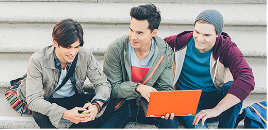 2
方法工具
ADD YOUR TITLE HERE
2
方法工具
理论依据-Teory
单击此处输入文本
单击此处输入文本
单击此处输入文本
单击此处输入文本
标题数字等都可以通过点击和重新输入进行更改，顶部“开始”面板中可以对字体、字号、颜色、行距等进行修改。标题数字等都可以通过点击和重新输入进行更改，顶部“开始”面板中可以对字体、字号、颜色、行距等进行修改
标题数字等都可以通过点击和重新输入进行更改，顶部“开始”面板中可以对字体、字号、颜色、行距等进行修改。标题数字等都可以通过点击和重新输入进行更改，顶部“开始”面板中可以对字体、字号、颜色、行距等进行修改
标题数字等都可以通过点击和重新输入进行更改，顶部“开始”面板中可以对字体、字号、颜色、行距等进行修改。标题数字等都可以通过点击和重新输入进行更改，顶部“开始”面板中可以对字体、字号、颜色、行距等进行修改
标题数字等都可以通过点击和重新输入进行更改，顶部“开始”面板中可以对字体、字号、颜色、行距等进行修改。标题数字等都可以通过点击和重新输入进行更改，顶部“开始”面板中可以对字体、字号、颜色、行距等进行修改
2
方法工具
研究假设-Hypothesis
单击此处输入文本
单击此处输入文本
单击此处输入文本
单击此处输入文本
单击此处输入文本
标题数字等都可以通过点击和重新输入进行更改，顶部“开始”面板中可以对字体、字号、颜色、行距等进行修改。
标题数字等都可以通过点击和重新输入进行更改，顶部“开始”面板中可以对字体、字号、颜色、行距等进行修改。
标题数字等都可以通过点击和重新输入进行更改，顶部“开始”面板中可以对字体、字号、颜色、行距等进行修改。
标题数字等都可以通过点击和重新输入进行更改，顶部“开始”面板中可以对字体、字号、颜色、行距等进行修改。
标题数字等都可以通过点击和重新输入进行更改，顶部“开始”面板中可以对字体、字号、颜色、行距等进行修改。建议正文12号字，1.3倍字间距。标题数字等都可以通过点击和重新输入进行更改，顶部“开始”面板中可以对字体、字号、颜色、行距等进行修改。建议正文12号字，1.3倍字间距。
2
方法工具
研究方法-Methods
标题数字可以通过点击和重新输入更改。
单击此处输入文本
标题数字可以通过点击和重新输入更改。
单击此处输入文本
单击此处输入文本
标题数字可以通过点击和重新输入更改。
单击此处输入文本
Your Text
标题数字可以通过点击和重新输入更改。
标题数字等都可以通过点击和重新输入进行更改，顶部“开始”面板中可以对字体、字号、颜色、行距等进行修改。
3
研究过程
ADD YOUR TITLE HERE
3
研究过程
研究方案-Planning
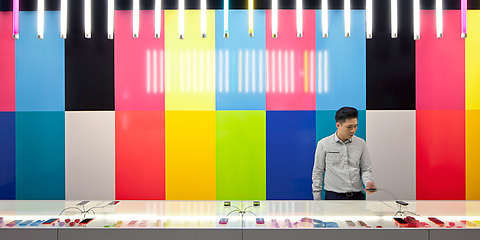 单击此处输入文本
标题数字等都可以通过点击和重新输入进行更改，顶部“开始”面板中可以对字体、字号、颜色、行距等进行修改。建议正文16号字，1.3倍字间距。标题数字等都可以通过点击和重新输入进行更改，顶部“开始”面板中可以对字体、字号、颜色、行距等进行修改。建议正文16号字，1.3倍字间距。
3
研究过程
实施步骤-Procedure
单击此处输入文本
单击此处输入文本
顶部“开始”面板中可以对字体、字号、颜色、行距等进行修改。顶部“开始”面板中可以对字体、字号、颜色、行距等进行修改。
顶部“开始”面板中可以对字体、字号、颜色、行距等进行修改。顶部“开始”面板中可以对字体、字号、颜色、行距等进行修改。
4
2
单击此处输入文本
单击此处输入文本
1
3
顶部“开始”面板中可以对字体、字号、颜色、行距等进行修改。顶部“开始”面板中可以对字体、字号、颜色、行距等进行修改。
顶部“开始”面板中可以对字体、字号、颜色、行距等进行修改。顶部“开始”面板中可以对字体、字号、颜色、行距等进行修改。
3
研究过程
关键要素-Element
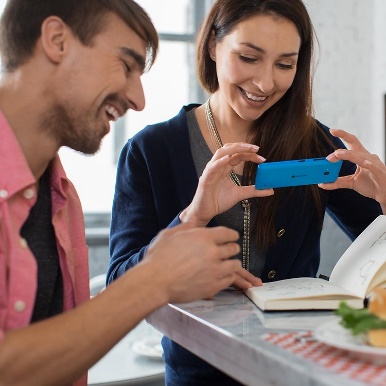 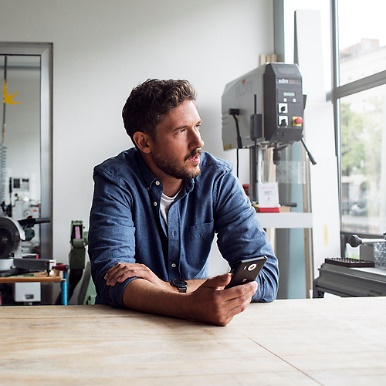 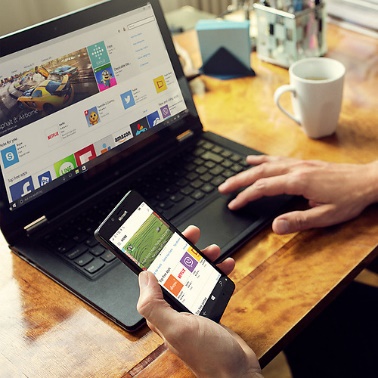 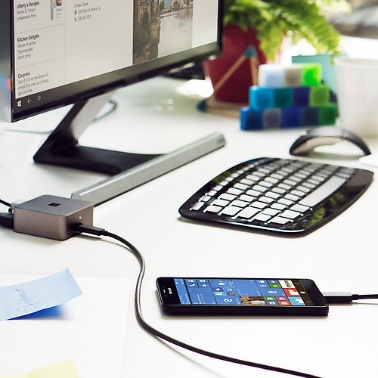 单击此处输入文本
单击此处输入文本
单击此处输入文本
单击此处输入文本
标题数字等都可以通过点击和重新输入进行更改，顶部“开始”面板中可以对字体、字号、颜色、行距等进行修改。建议正文12号字，1.3倍字间距。
标题数字等都可以通过点击和重新输入进行更改，顶部“开始”面板中可以对字体、字号、颜色、行距等进行修改。建议正文12号字，1.3倍字间距。
标题数字等都可以通过点击和重新输入进行更改，顶部“开始”面板中可以对字体、字号、颜色、行距等进行修改。建议正文12号字，1.3倍字间距。
标题数字等都可以通过点击和重新输入进行更改，顶部“开始”面板中可以对字体、字号、颜色、行距等进行修改。建议正文12号字，1.3倍字间距。
4
问题探讨
ADD YOUR TITLE HERE
4
问题探讨
主要问题-Problems
单击此处输入文本
标题数字等都可以通过点击和重新输入进行更改，顶部“开始”面板中可以对字体、字号、颜色、行距等进行修改。
单击此处输入文本
标题数字等都可以通过点击和重新输入进行更改，顶部“开始”面板中可以对字体、字号、颜色、行距等进行修改。
单击此处输入文本
标题数字等都可以通过点击和重新输入进行更改，顶部“开始”面板中可以对字体、字号、颜色、行距等进行修改。
4
问题探讨
观点讨论-Discussion
单击此处输入文本
点击此处添加文本信息。标题数字等都可以通过点击和重新输入进行更改，顶部“开始”面板中可以对字体、字号、颜色、行距等进行修改。建议正文10号字，1.3倍字间距。
单击此处输入文本
点击此处添加文本信息。标题数字等都可以通过点击和重新输入进行更改，顶部“开始”面板中可以对字体、字号、颜色、行距等进行修改。建议正文10号字，1.3倍字间距。
顶部“开始”面板中可以对字体、字号、颜色、行距等进行修改。
顶部“开始”面板中可以对字体、字号、颜色、行距等进行修改。
顶部“开始”面板中可以对字体、字号、颜色、行距等进行修改。
顶部“开始”面板中可以对字体、字号、颜色、行距等进行修改。
4
问题探讨
讨论结果-Result
01
03
TEXT
TEXT
EXAMPLE TEXT
EXAMPLE TEXT
顶部“开始”面板中可以对字体、字号、颜色、行距等进行修改。顶部“开始”面板中可以对字体、字号、颜色、行距等进行修改
顶部“开始”面板中可以对字体、字号、颜色、行距等进行修改。顶部“开始”面板中可以对字体、字号、颜色、行距等进行修改
04
02
TEXY
TEXT
EXAMPLE TEXT
EXAMPLE TEXT
顶部“开始”面板中可以对字体、字号、颜色、行距等进行修改。顶部“开始”面板中可以对字体、字号、颜色、行距等进行修改
顶部“开始”面板中可以对字体、字号、颜色、行距等进行修改。顶部“开始”面板中可以对字体、字号、颜色、行距等进行修改
5
研究结论
ADD YOUR TITLE HERE
5
研究结论
数据分析-Analysis
EXAMPLE TEXT
顶部“开始”面板中可以对字体、字号、颜色、行距等进行修改。顶部“开始”面板中可以对字体、字号、颜色、行距等进行修改。顶部“开始”面板中可以对字体、字号、颜色、行距等进行修改。顶部“开始”面板中可以对字体、字号、颜色、行距等进行修改。顶部“开始”面板中可以对字体、字号、颜色、行距等进行修改。顶部“开始”面板中可以对字体、字号、颜色、行距等进行修改
5
研究结论
假设检验-Testing
单击此处输入文本
单击此处输入文本
单击此处输入文本
顶部“开始”面板中可以对字体、字号、颜色、行距等进行修改。
顶部“开始”面板中可以对字体、字号、颜色、行距等进行修改。
顶部“开始”面板中可以对字体、字号、颜色、行距等进行修改。
单击此处输入文本
标题数字等都可以通过点击和重新输入进行更改，顶部“开始”面板中可以对字体、字号、颜色、行距等进行修改。建议正文14号字，1.3倍字间距。
标题数字等都可以通过点击和重新输入进行更改，顶部“开始”面板中可以对字体、字号、颜色、行距等进行修改。建议正文14号字，1.3倍字间距。
学术
答辩
课程题目
姓名 | 班级 | 学号 | 专业 |